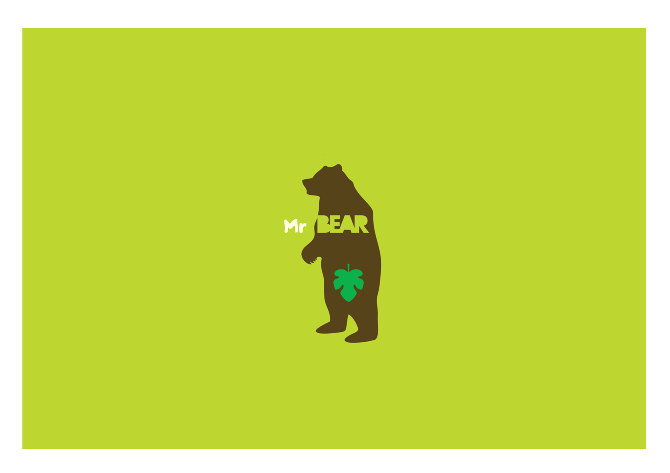 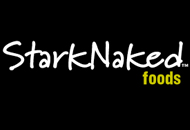 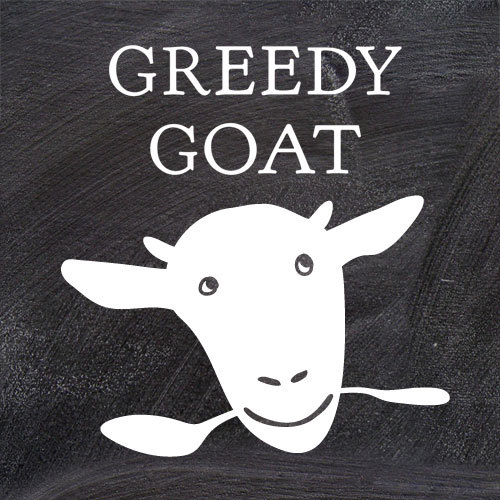 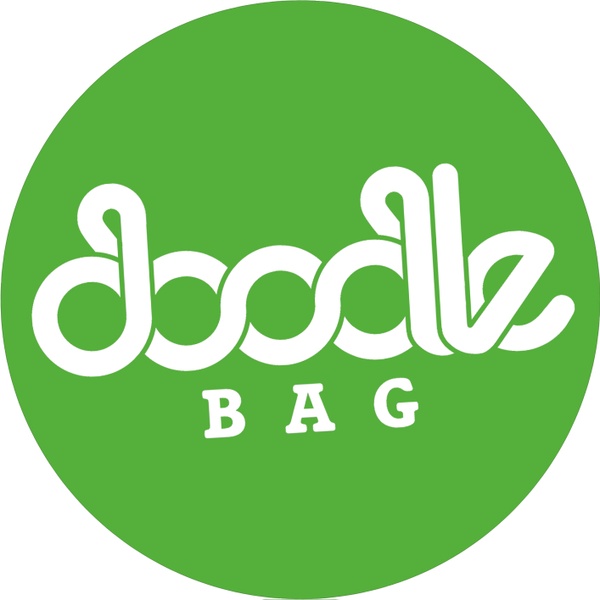 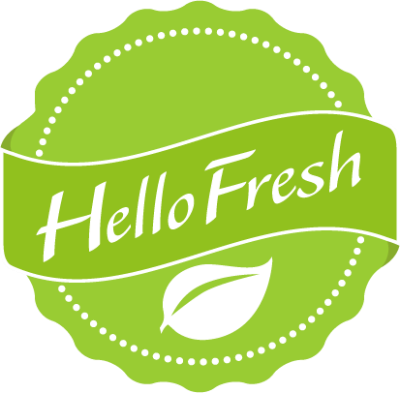 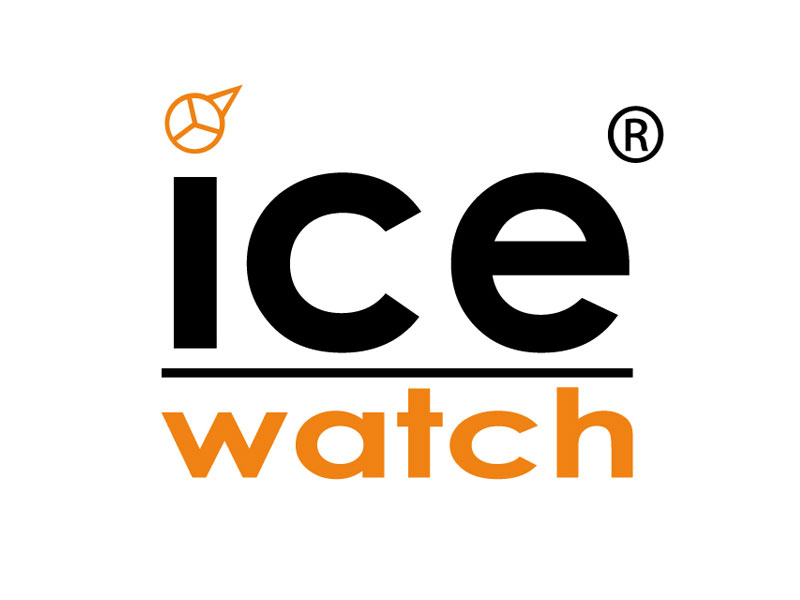 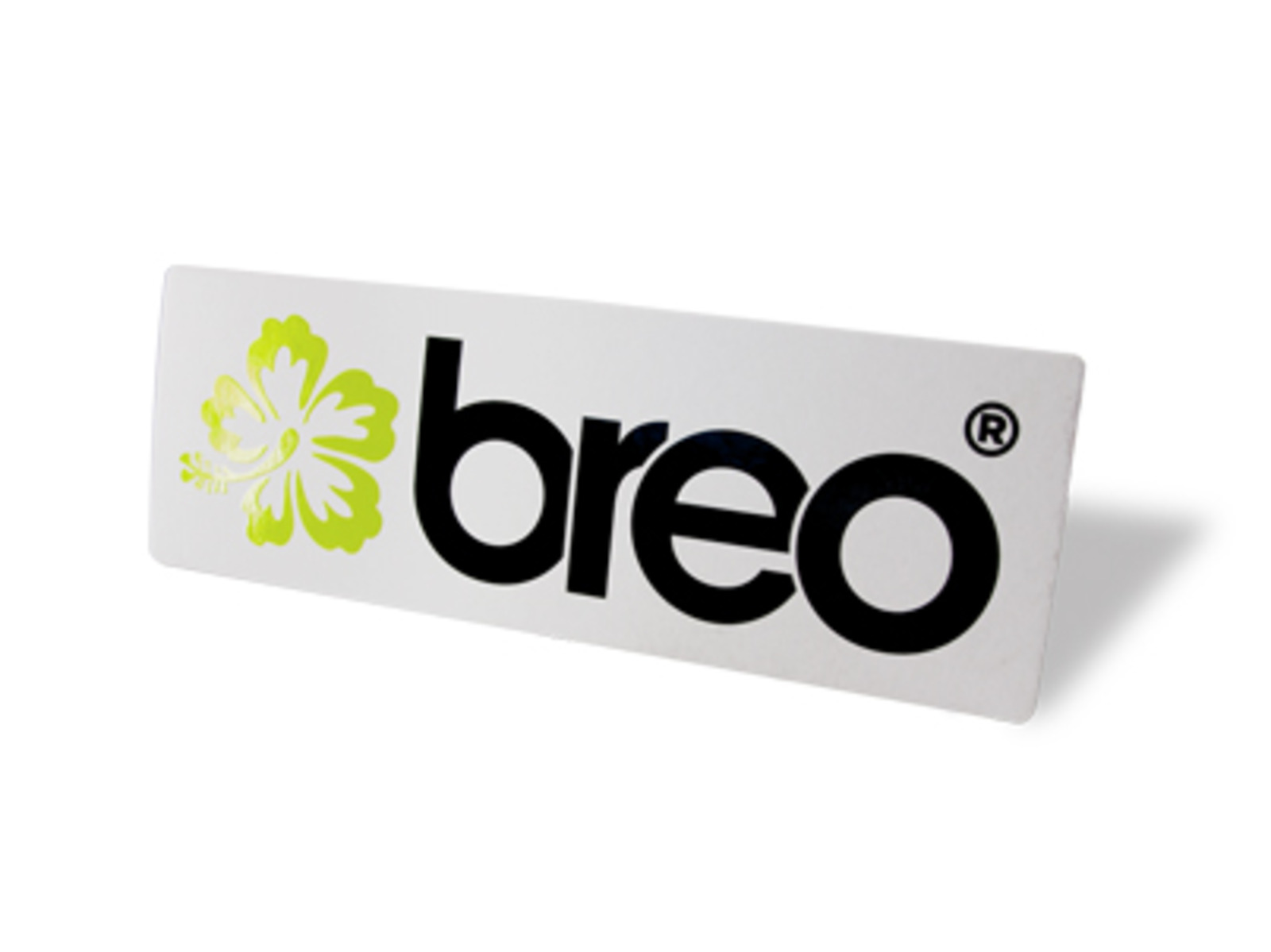 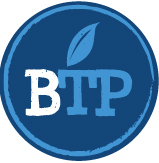 Branding
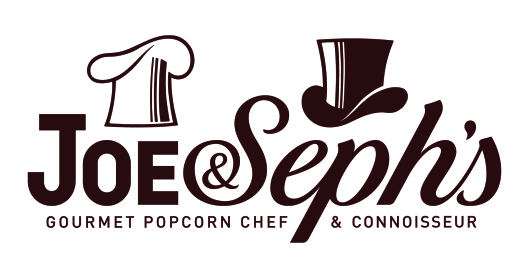 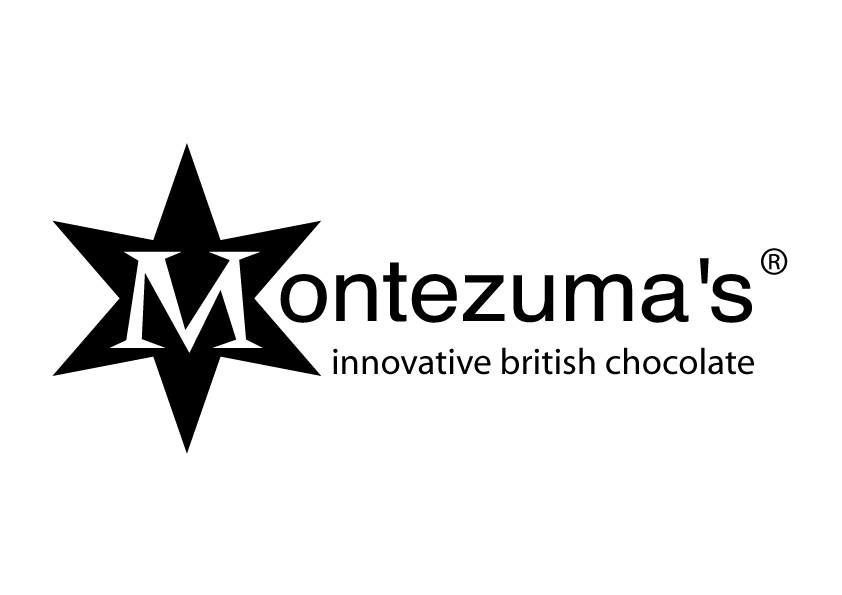 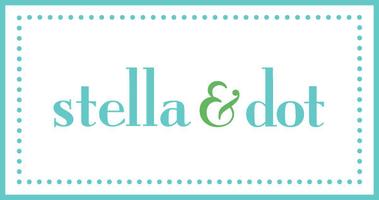 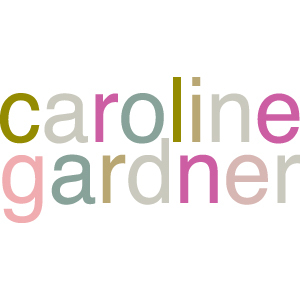 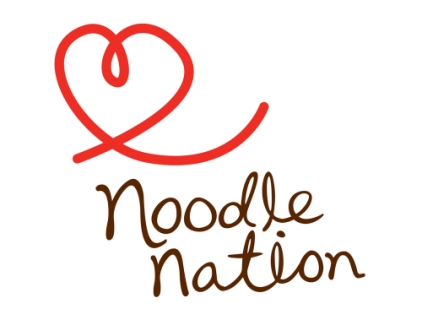 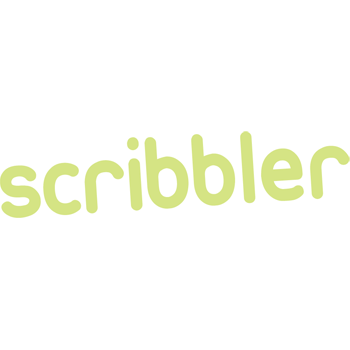 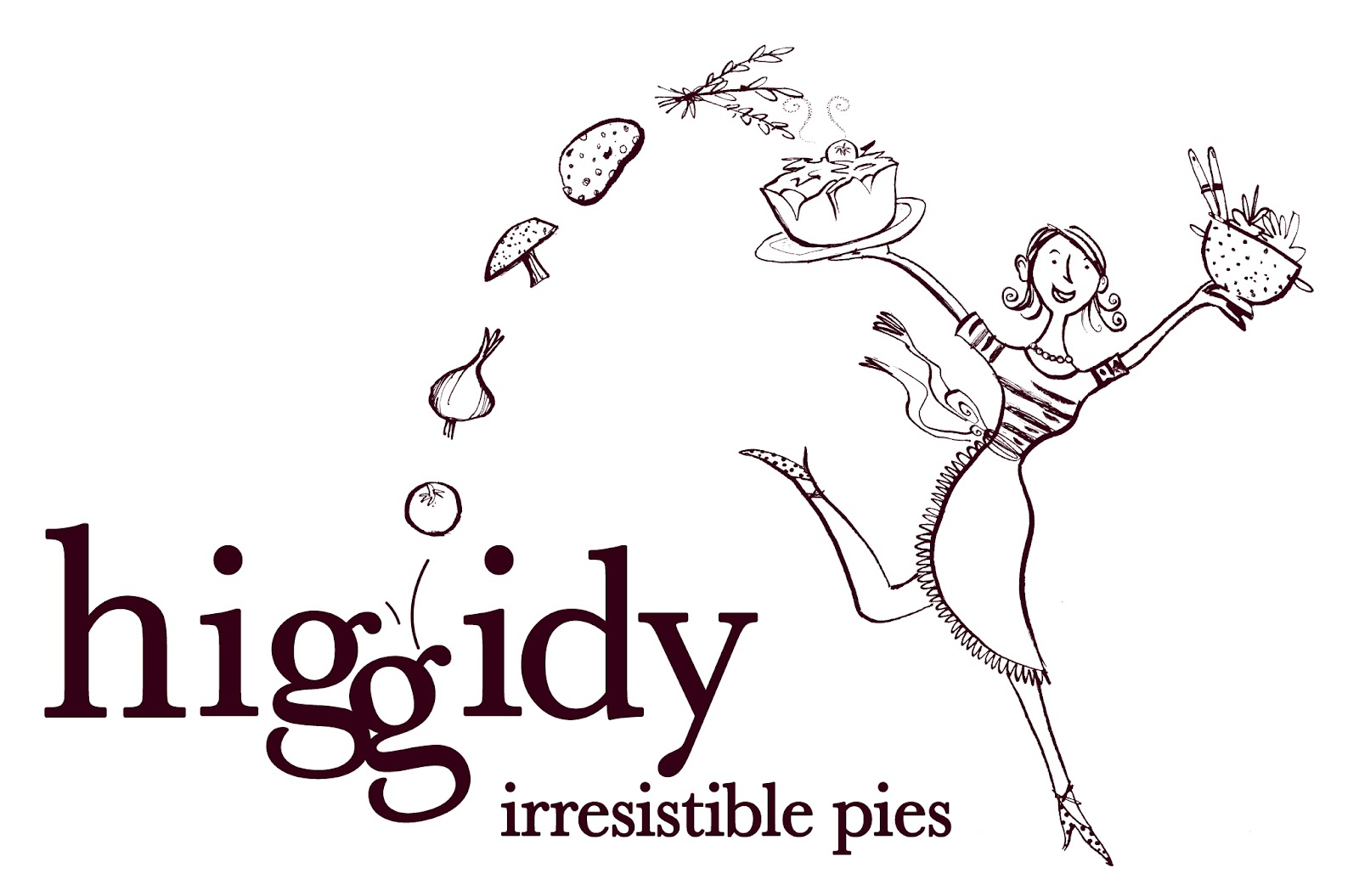 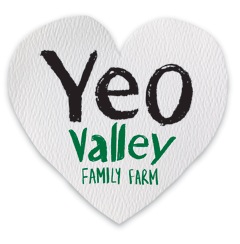 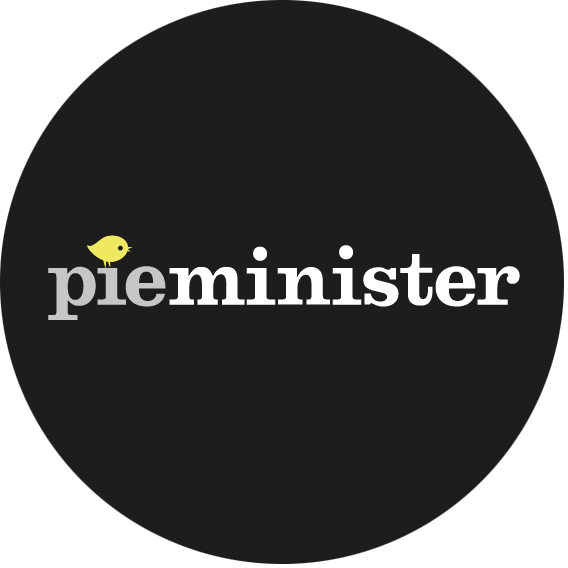 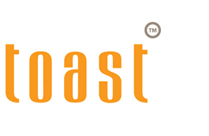 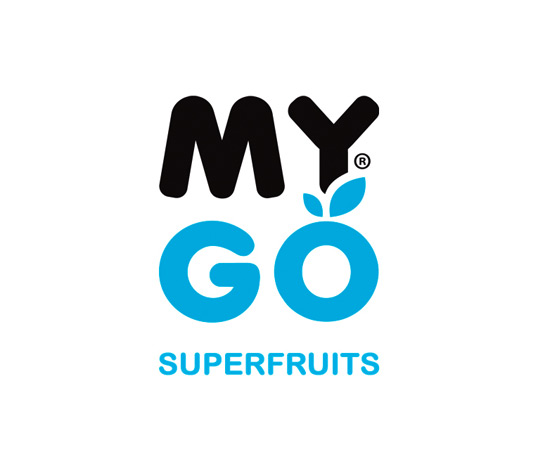 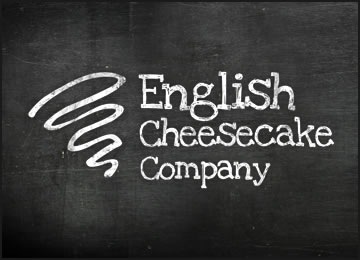 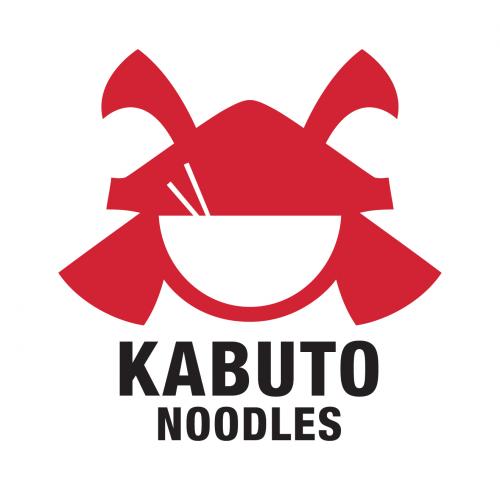 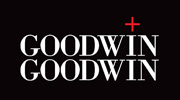 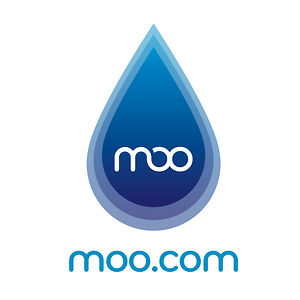 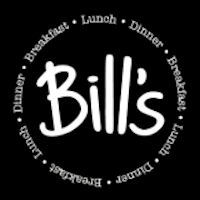 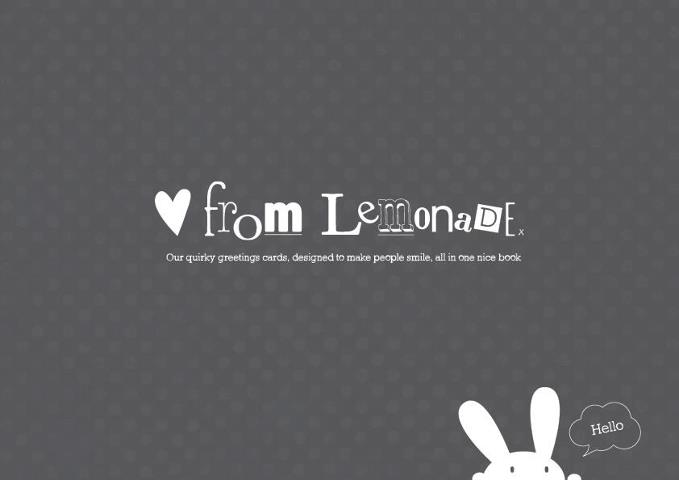 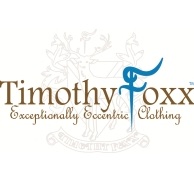 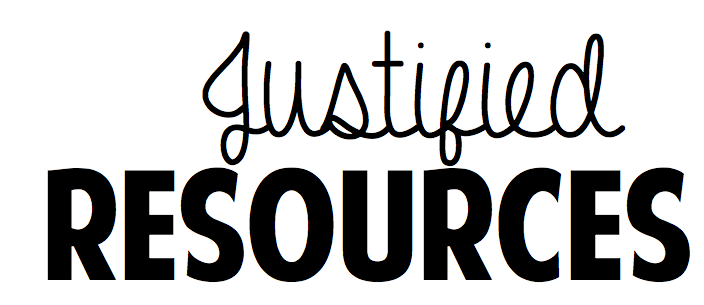 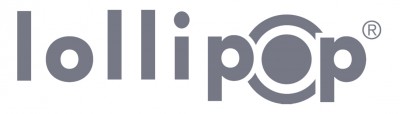 What businesses do you think of when you see this colour?
What businesses do you think of when you see this colour?
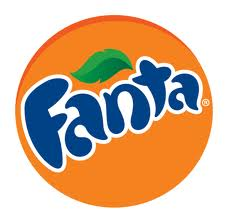 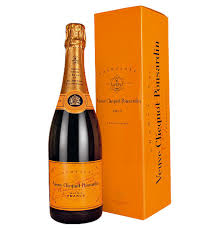 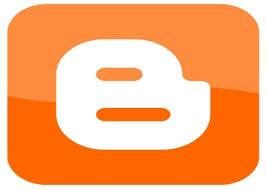 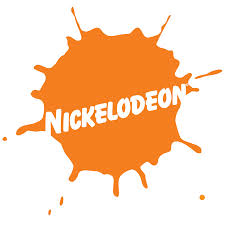 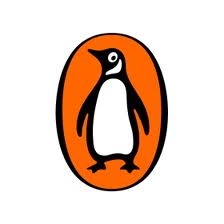 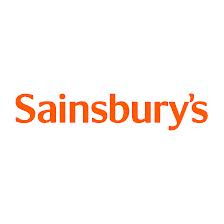 What about this one?
What about this one?
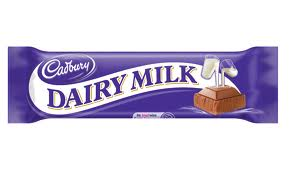 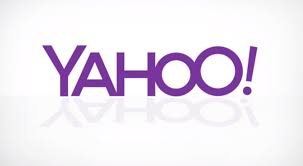 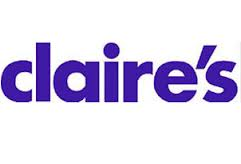 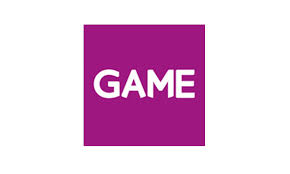 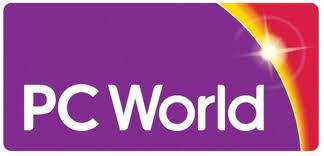 And this one?
And this one?
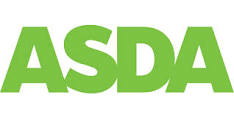 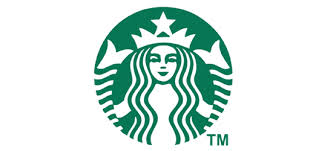 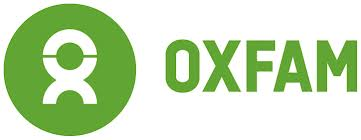 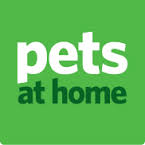 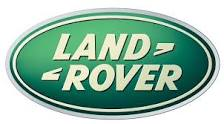 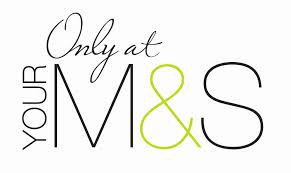 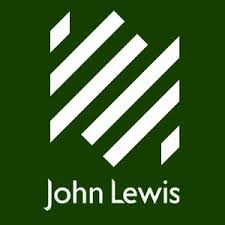 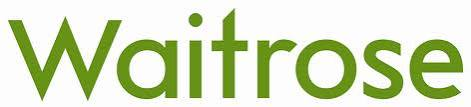 Can you name these brands?
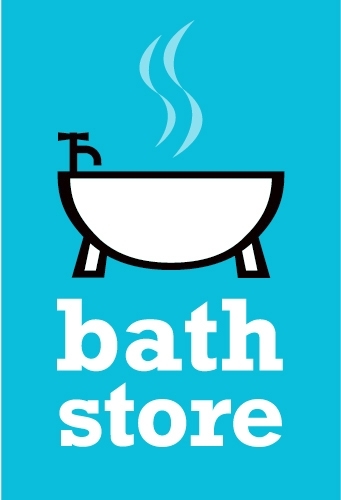 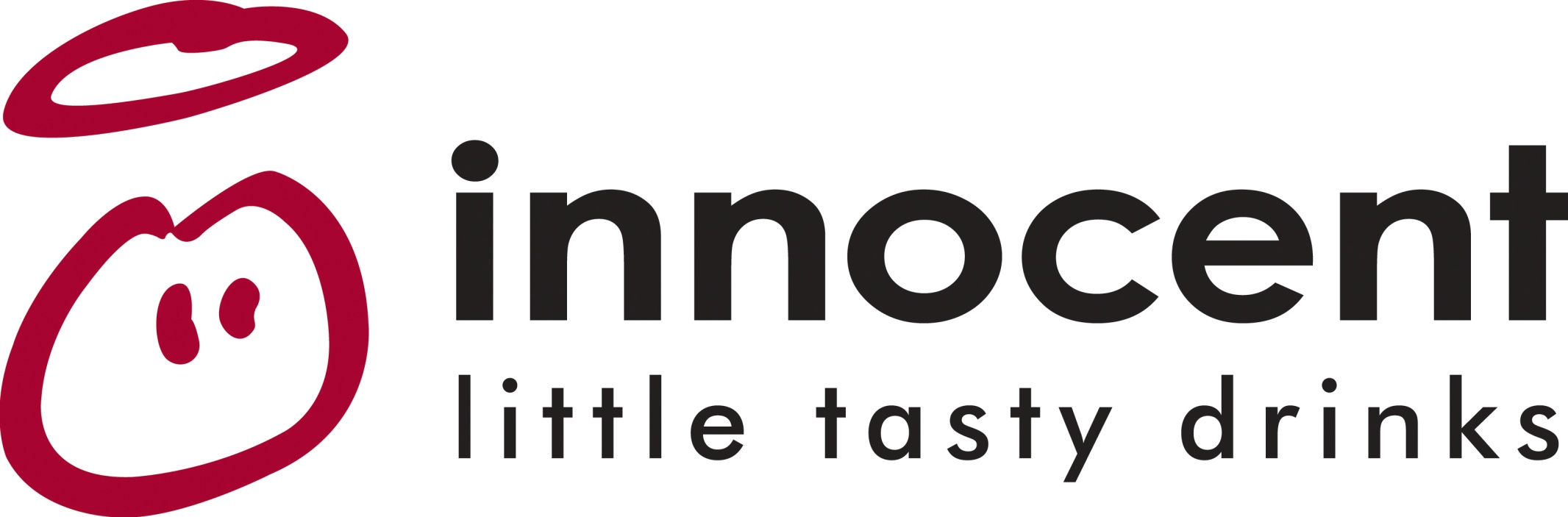 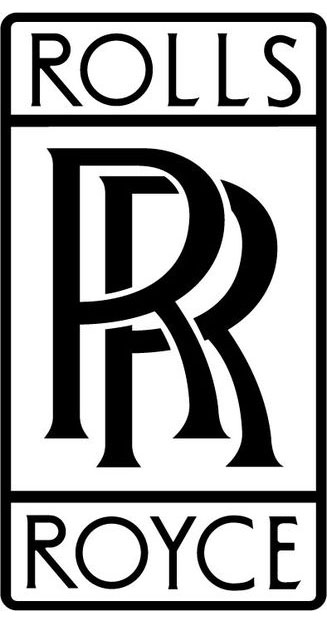 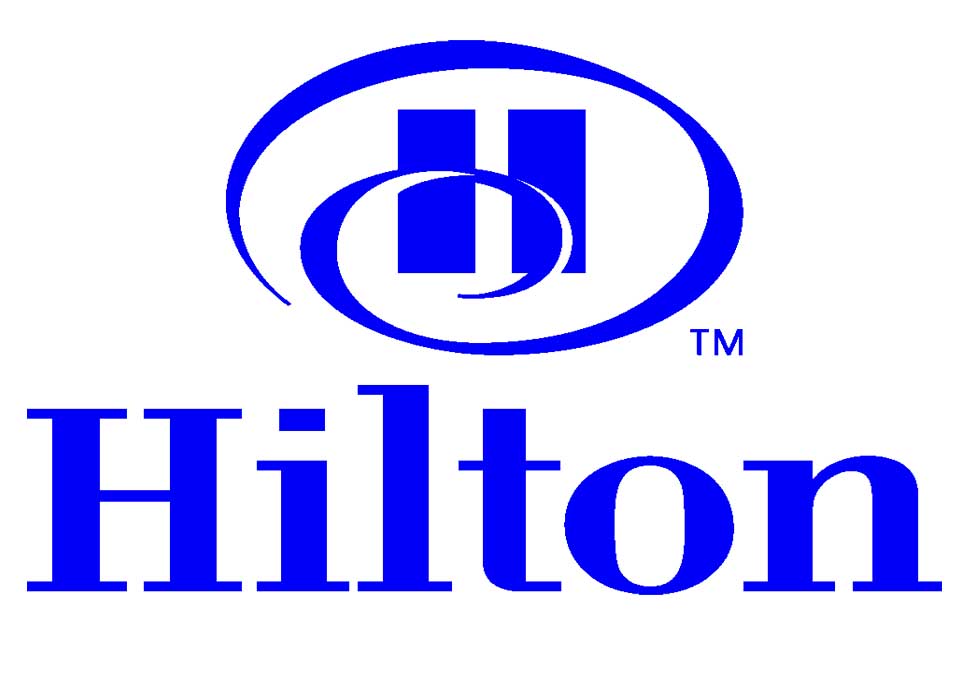 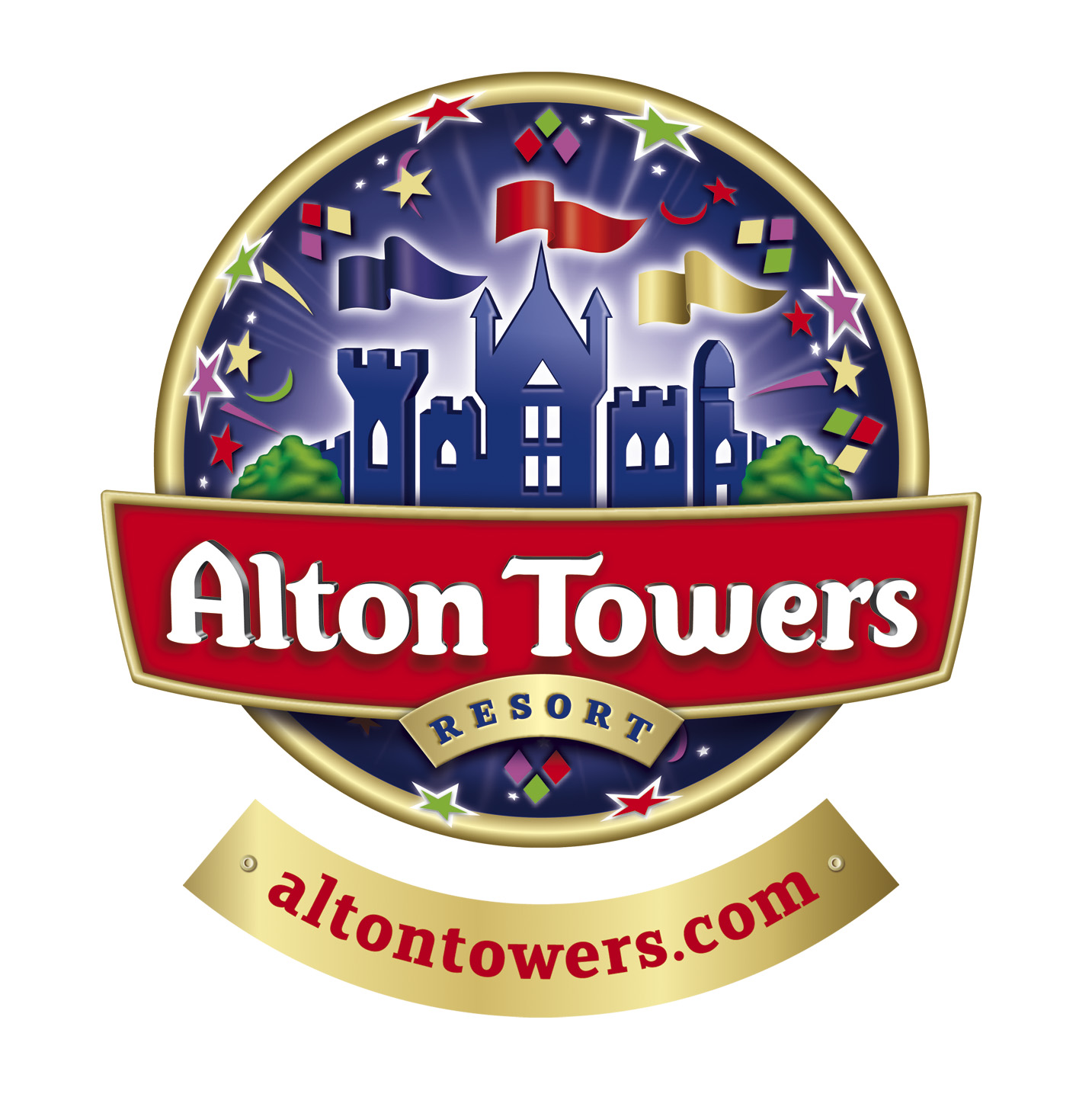 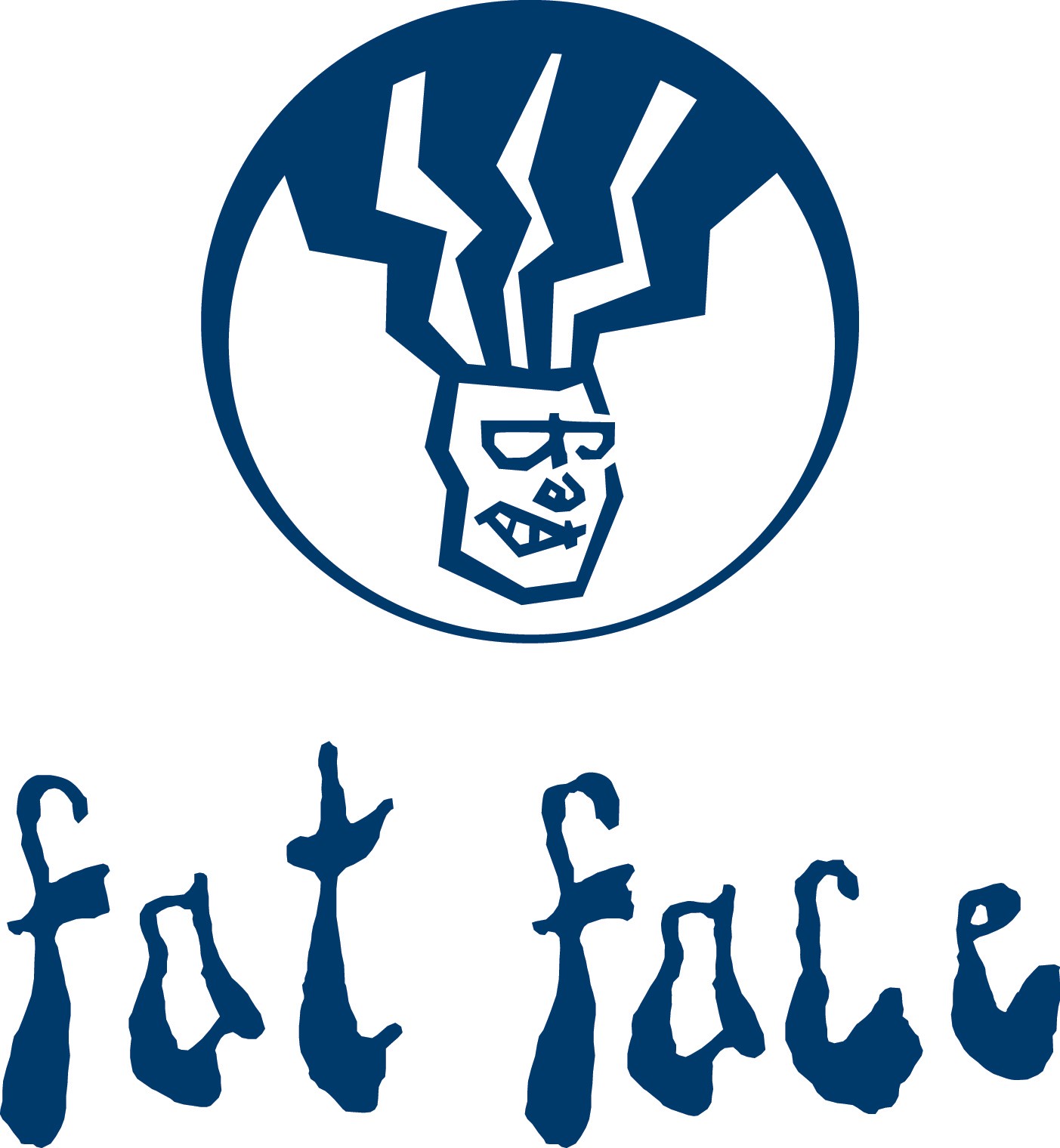 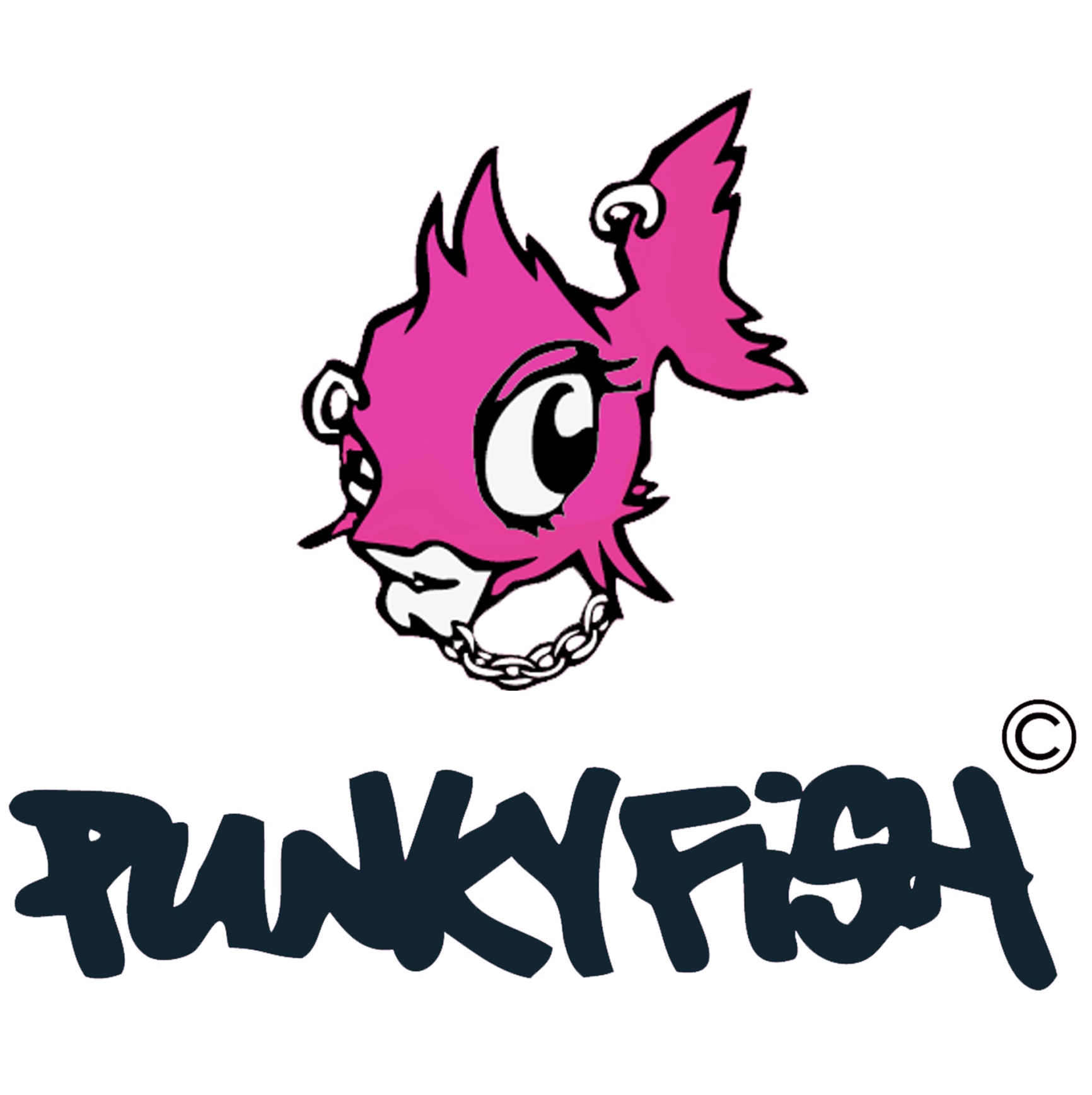 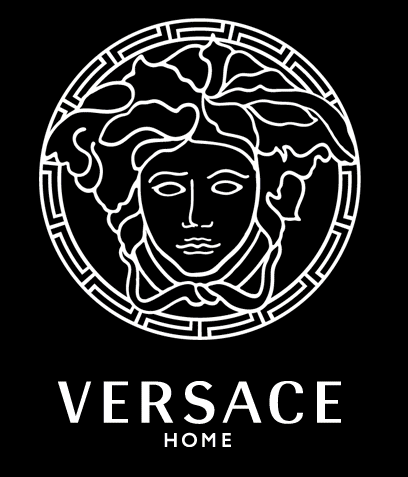 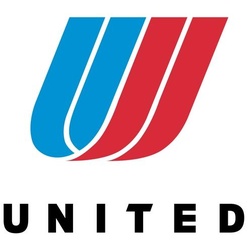 Can you name these brands?
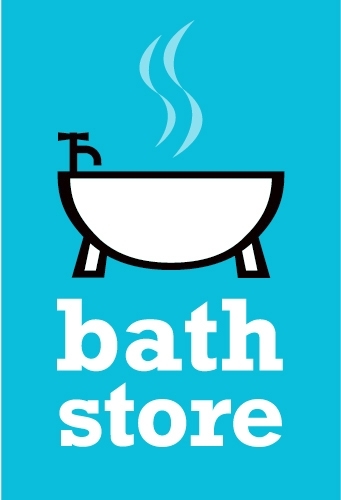 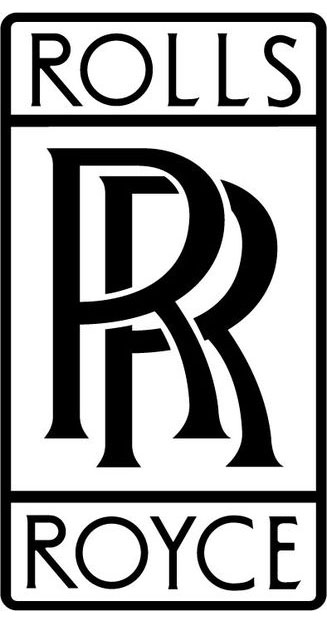 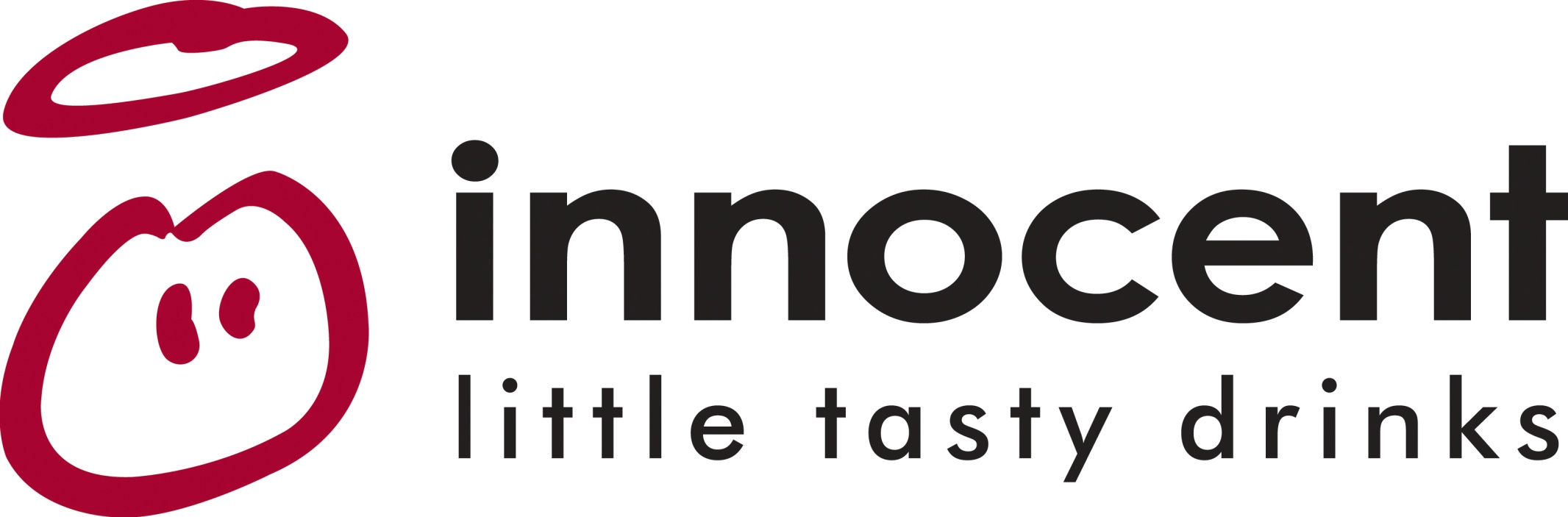 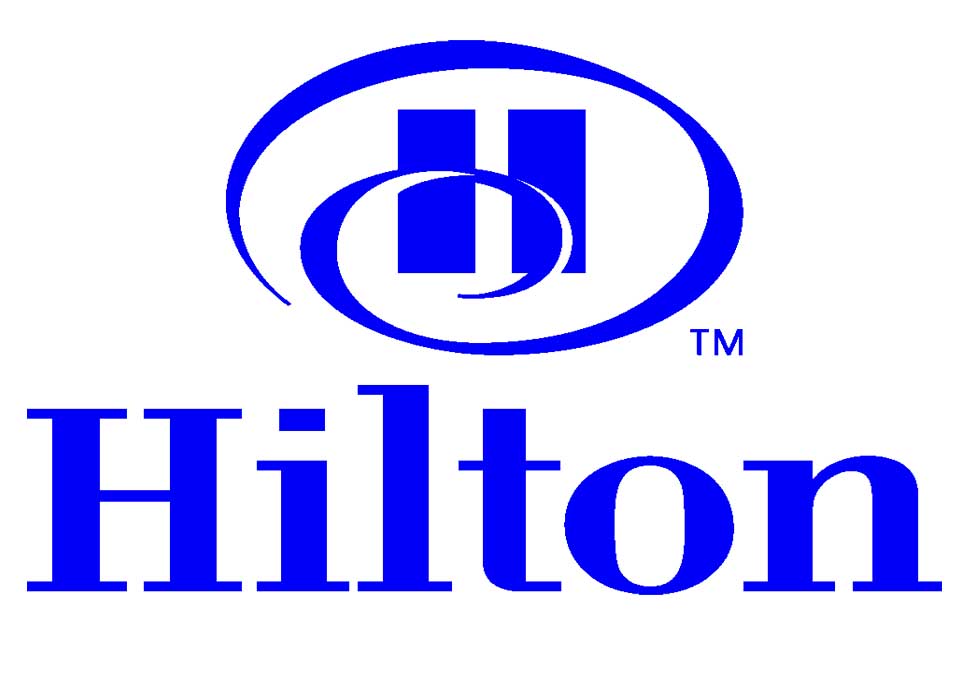 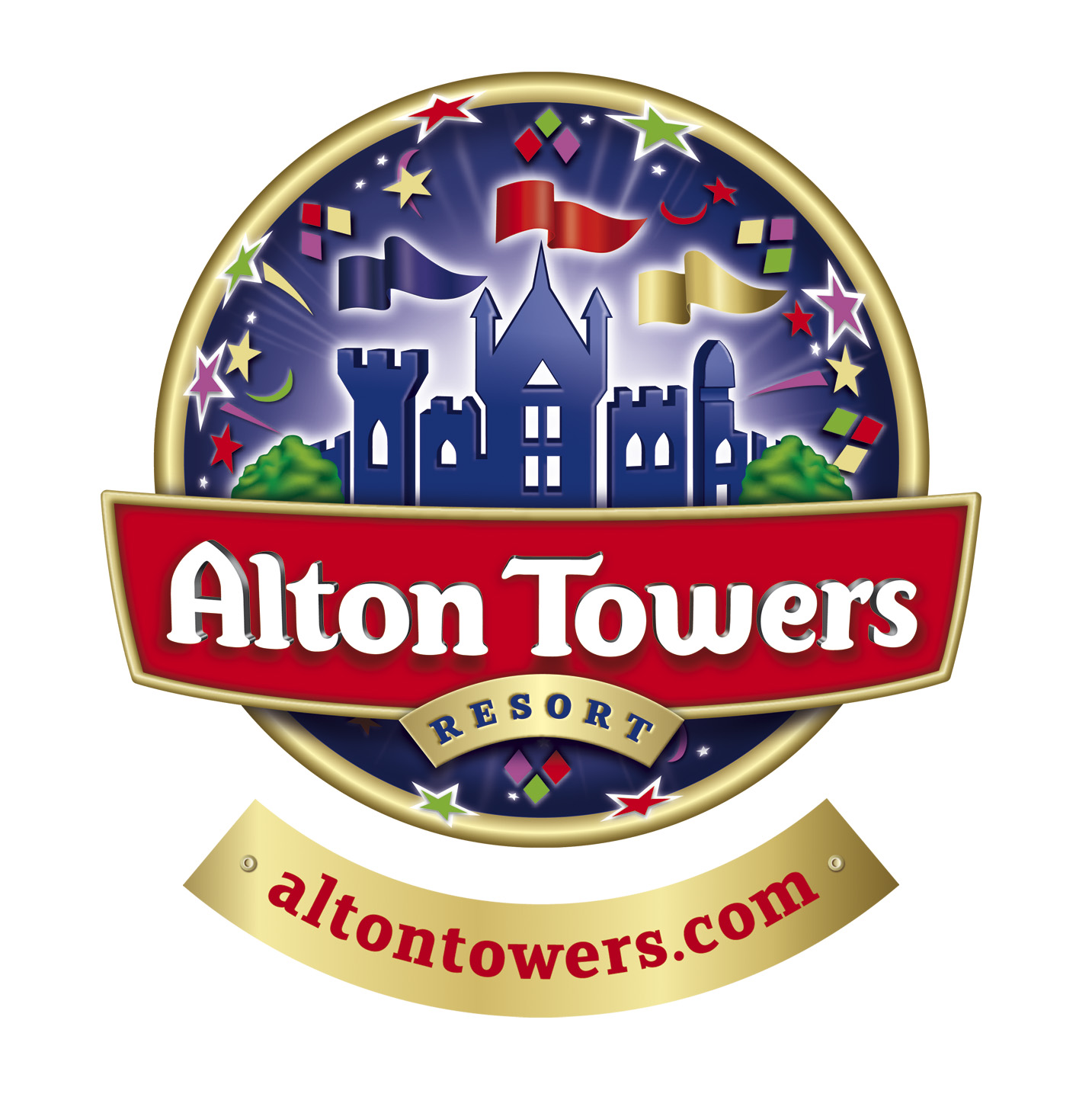 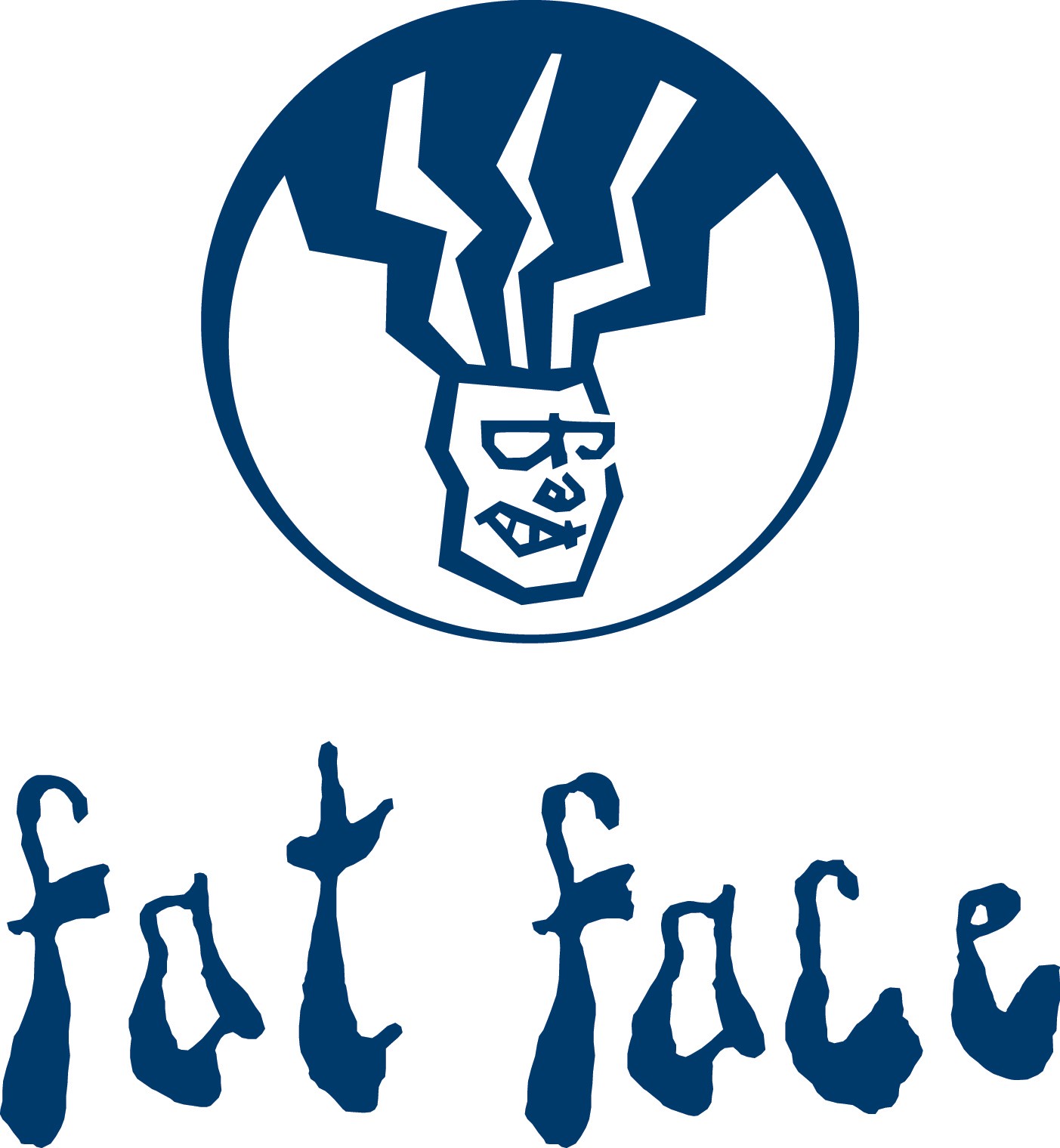 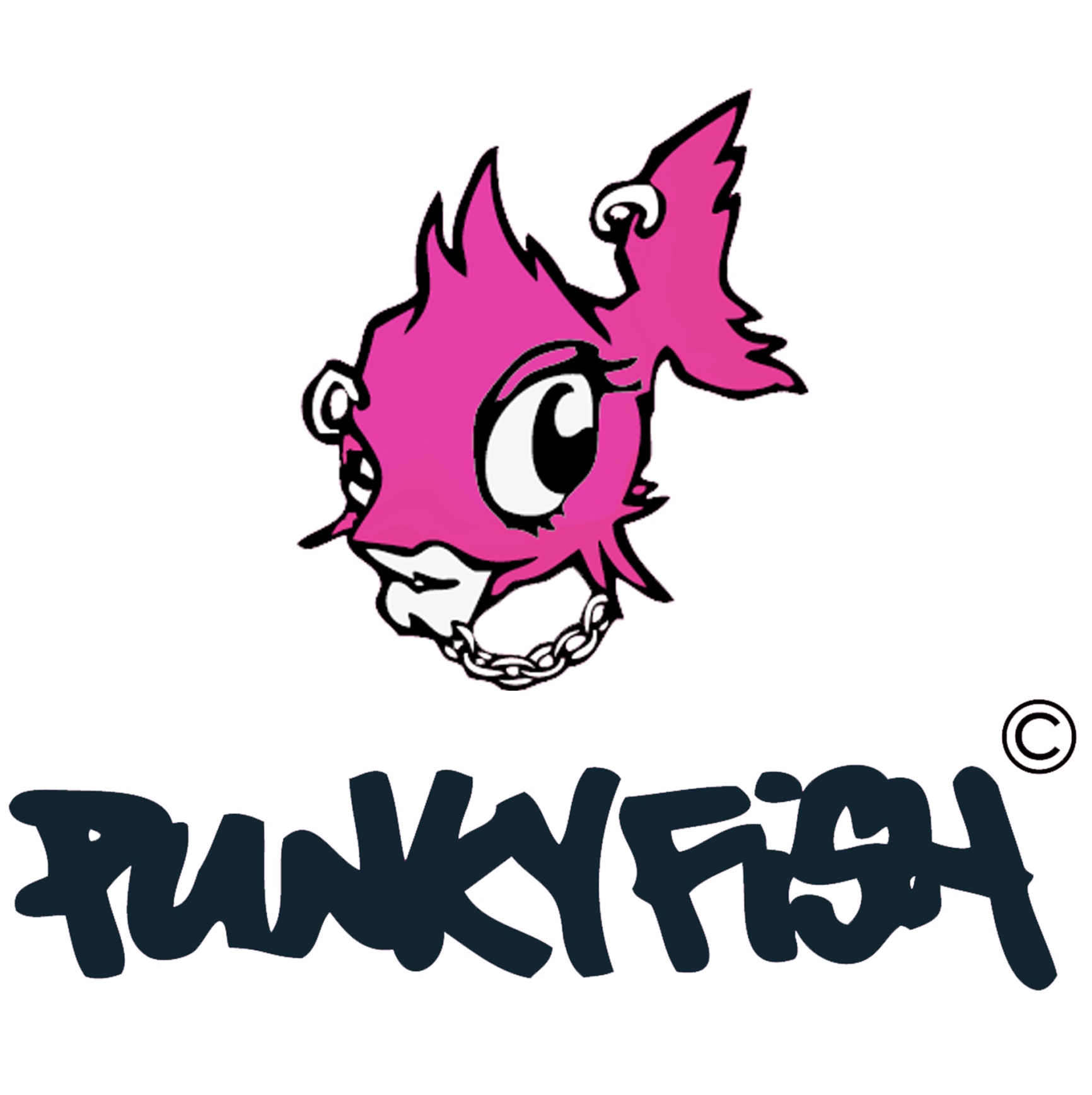 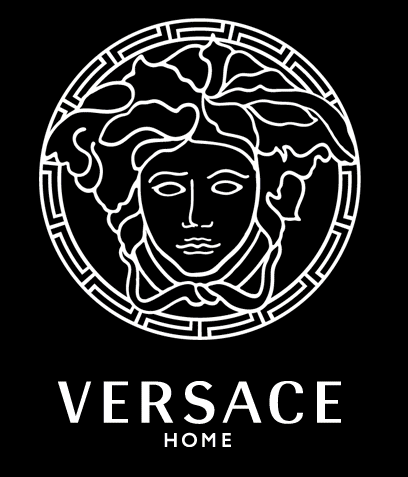 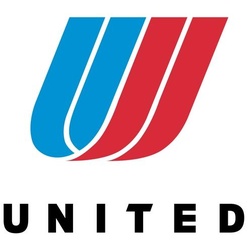 Can you name these brands?
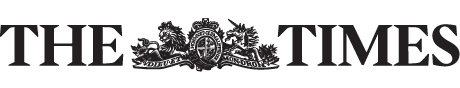 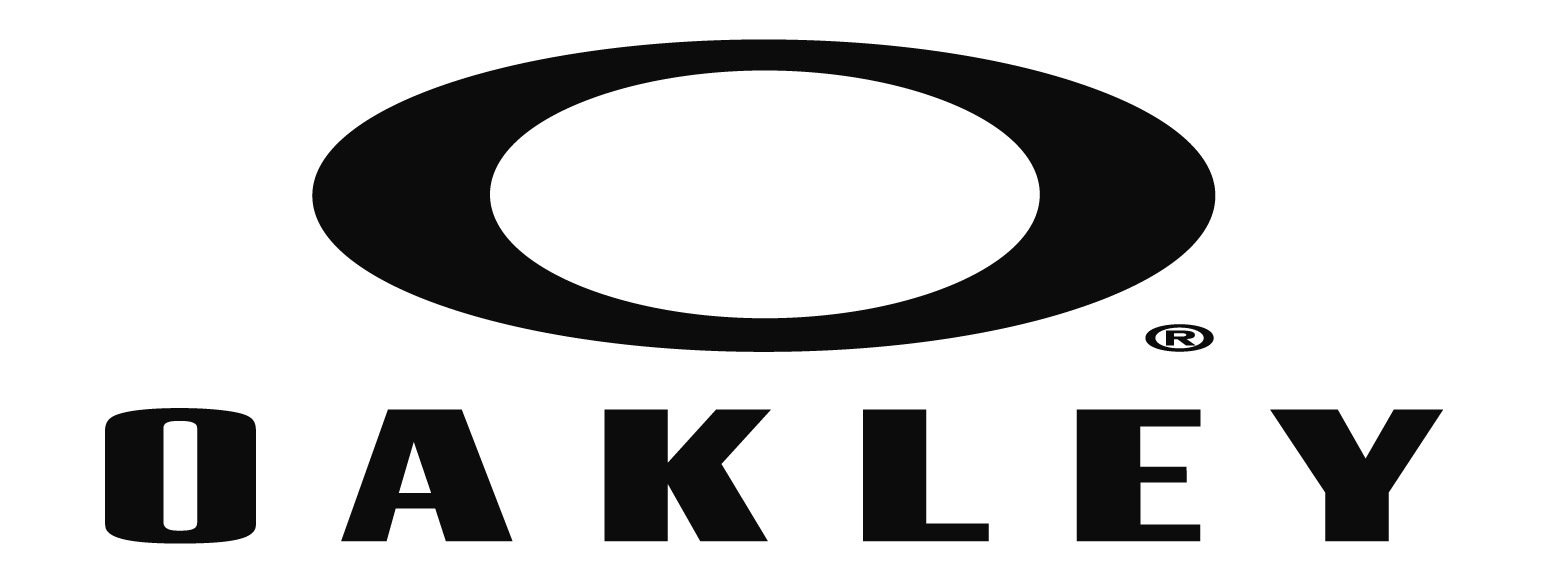 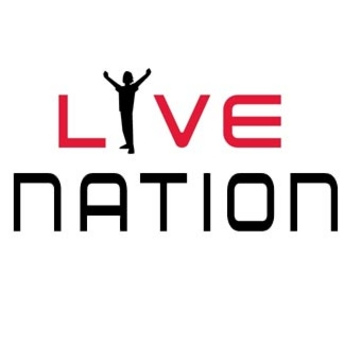 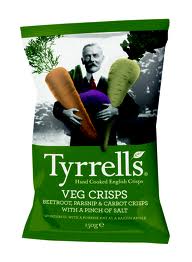 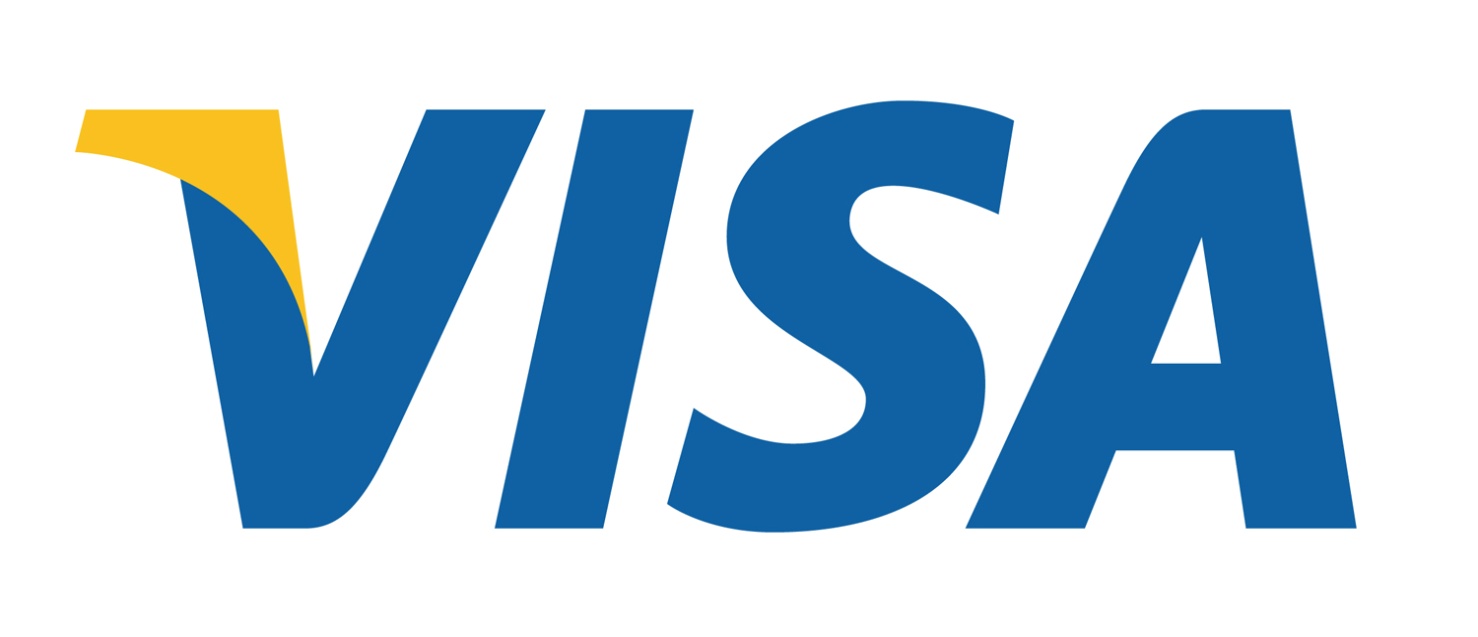 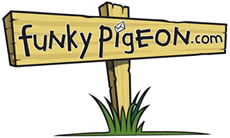 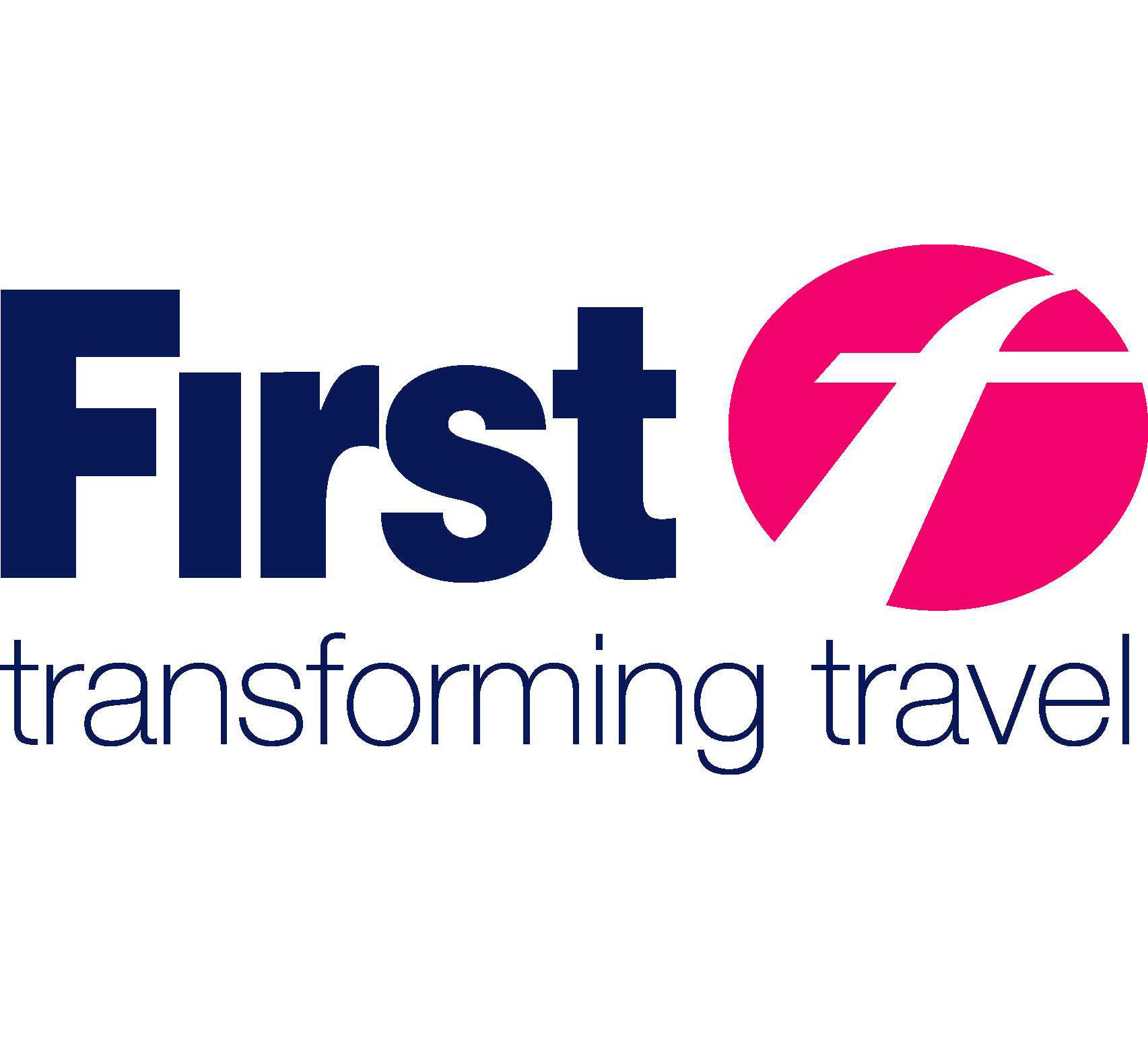 Can you name these brands?
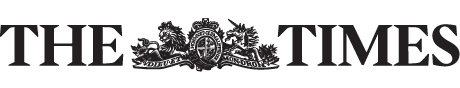 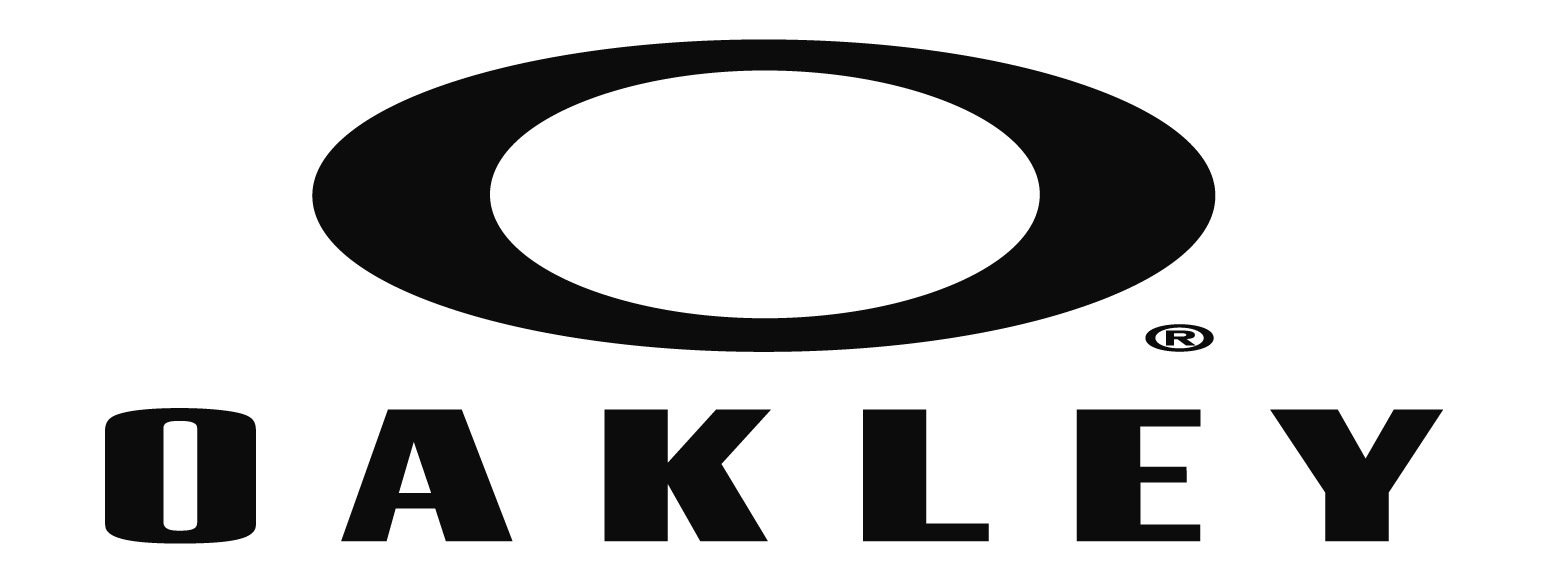 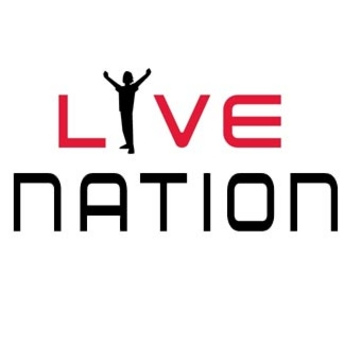 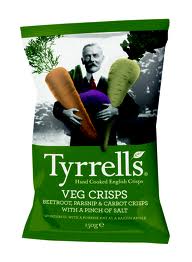 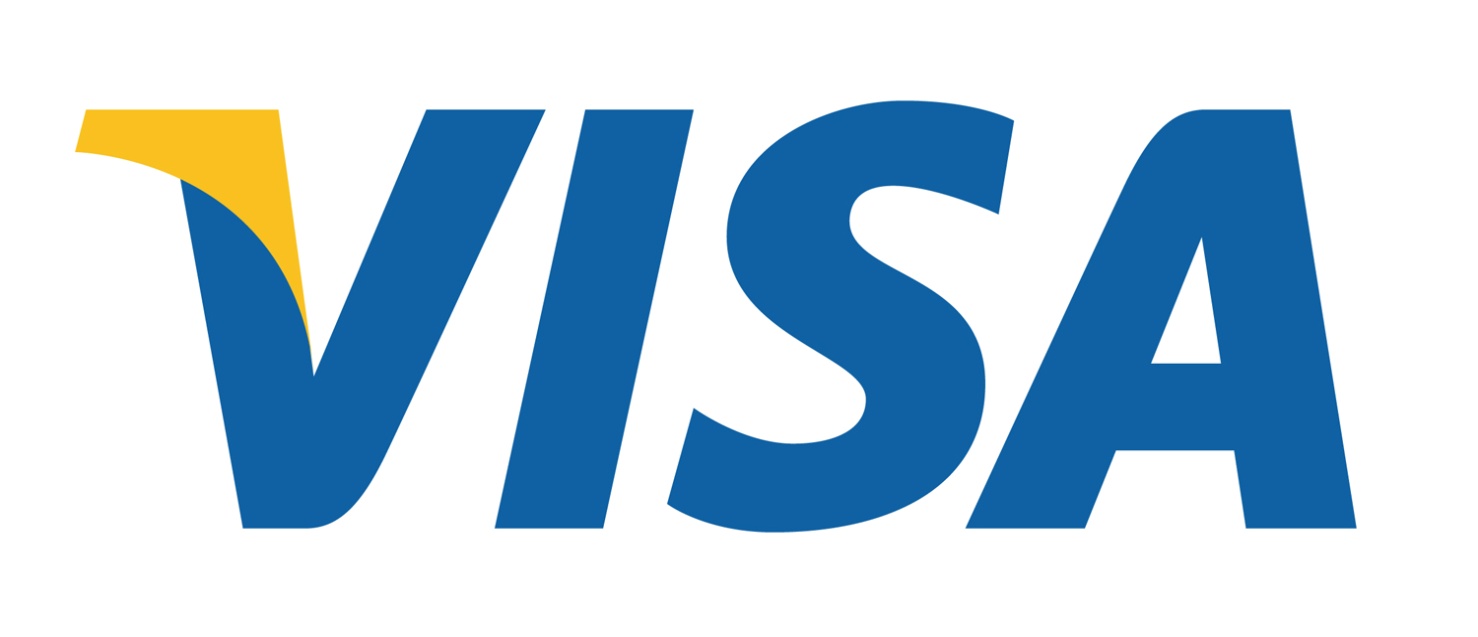 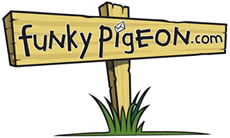 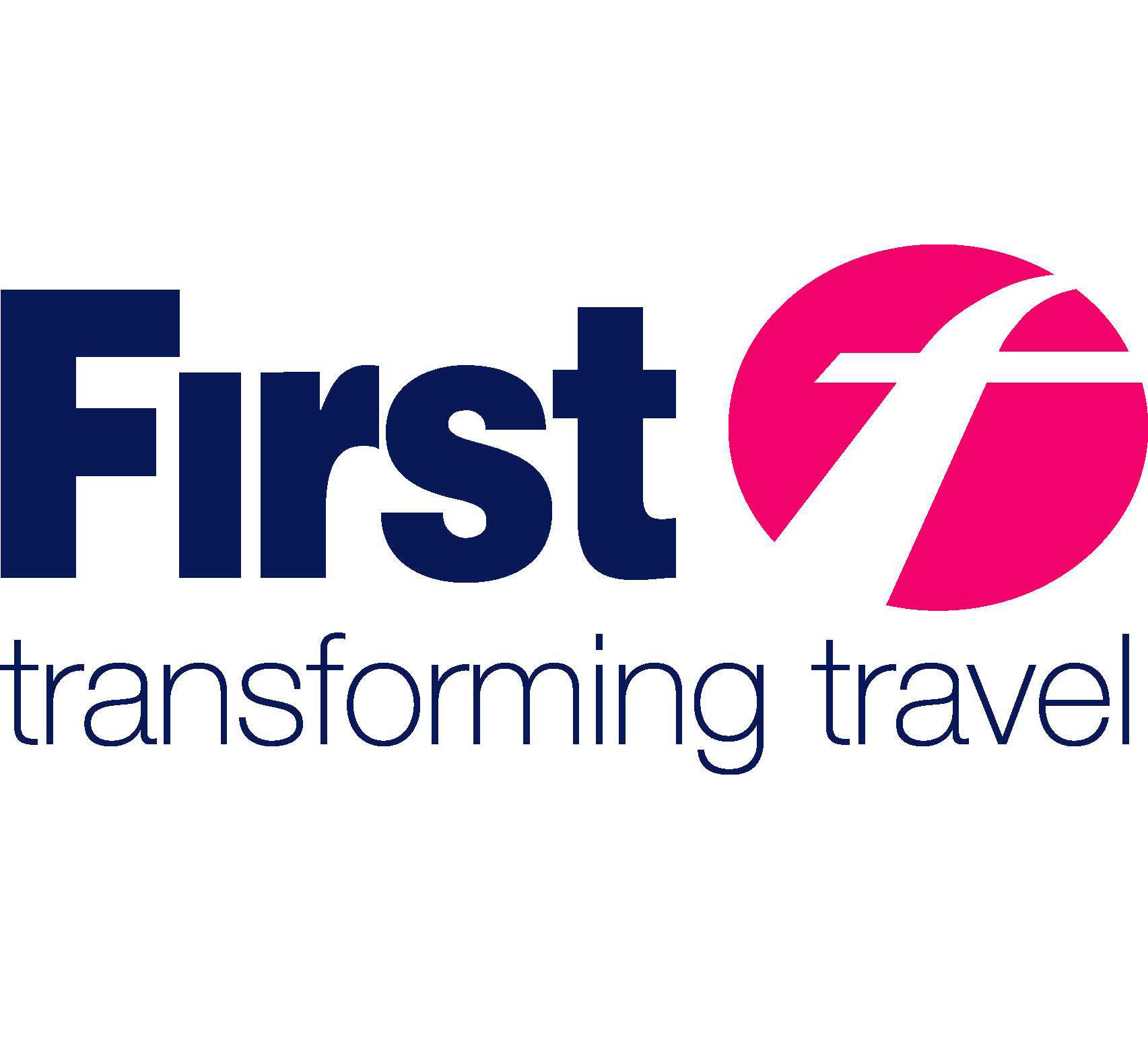 What’s wrong with the BBC logo?
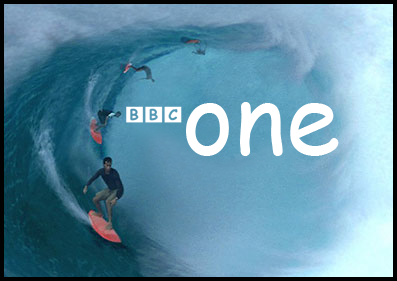 The font
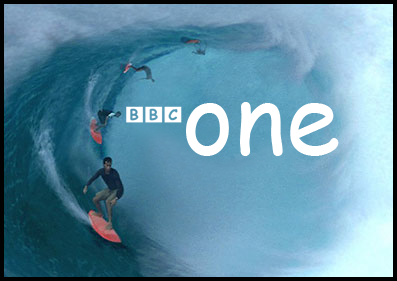 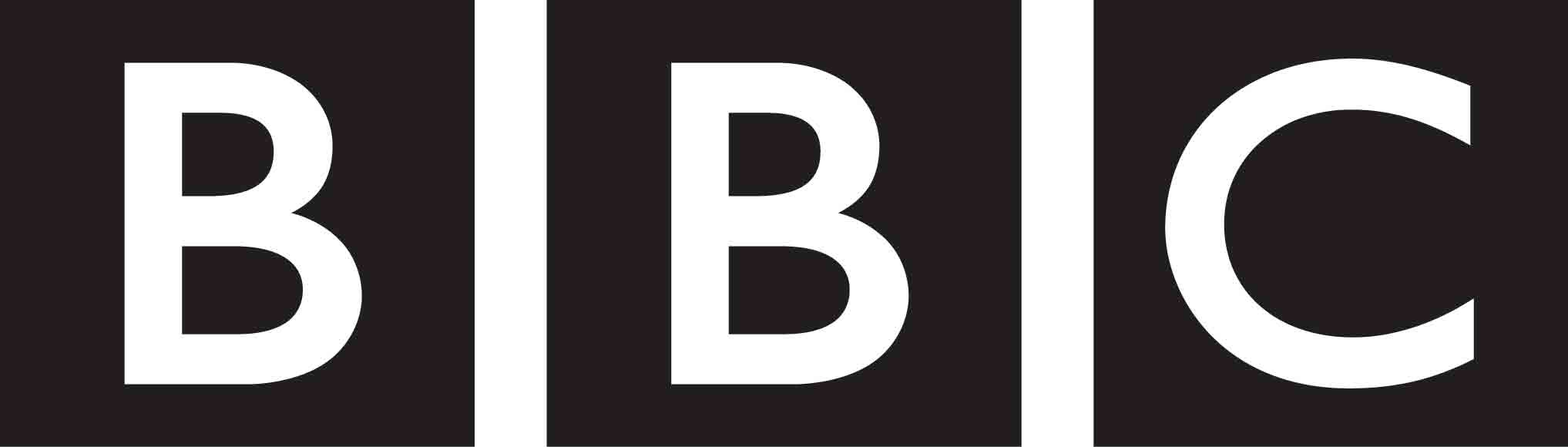 In October 2010, gap changed their logo……for about a week!
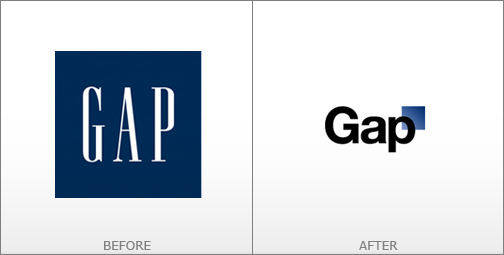 [Speaker Notes: http://www.bbc.co.uk/news/business-11520930]
Why do you think ebay changed their logo?
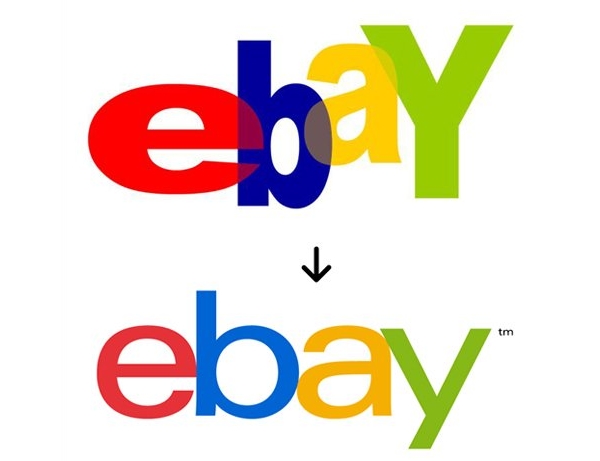 from this
to this
Why do you think Thomas Cook changed their logo?
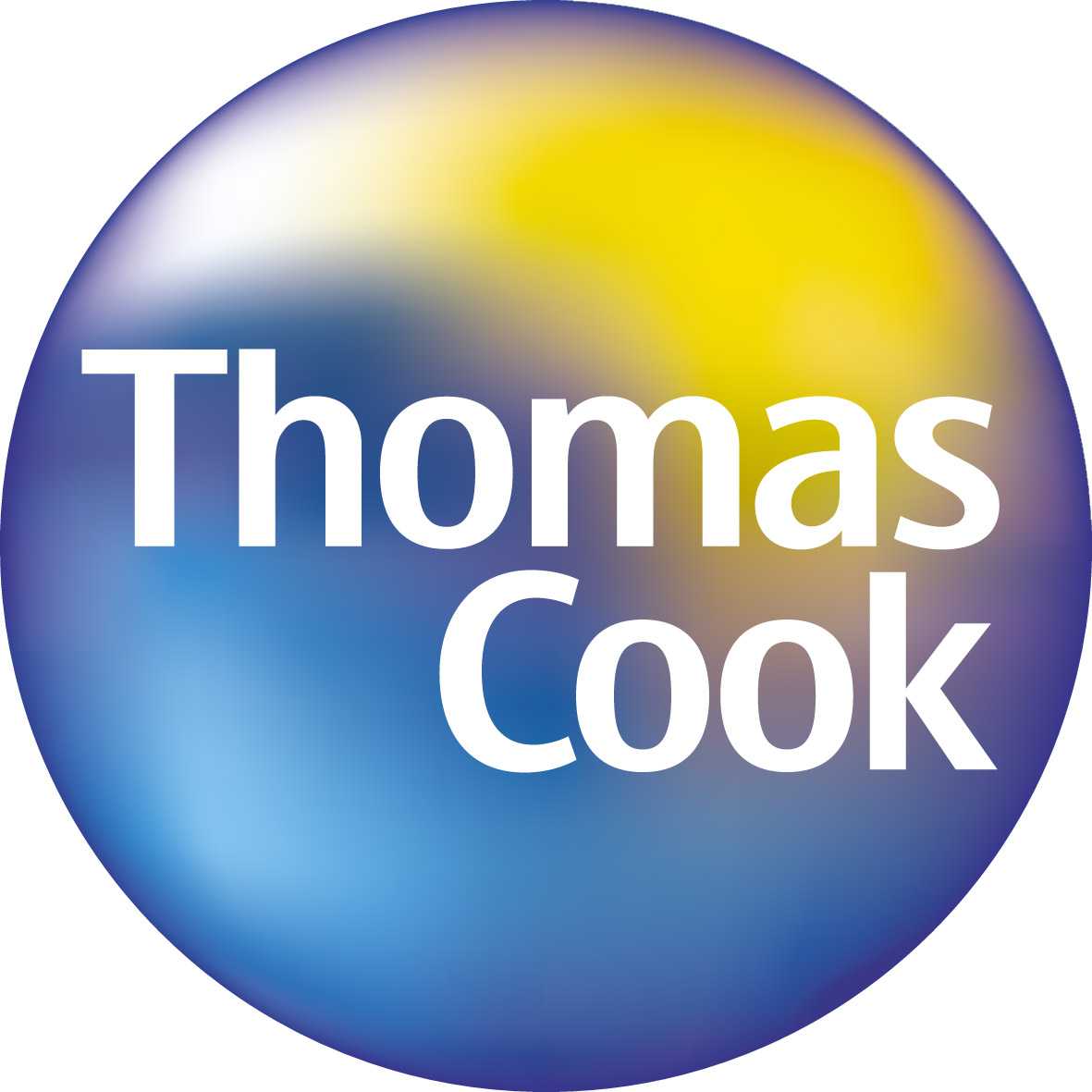 from this
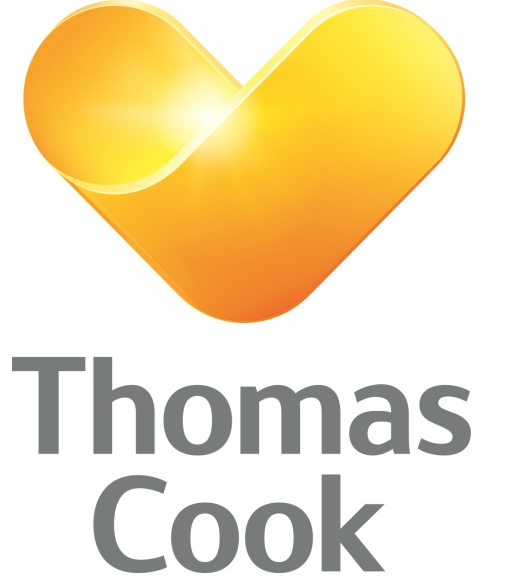 to this
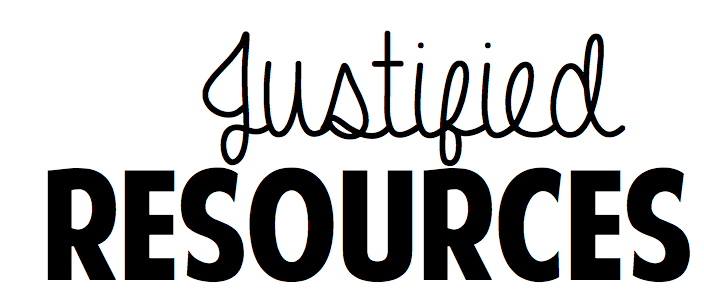